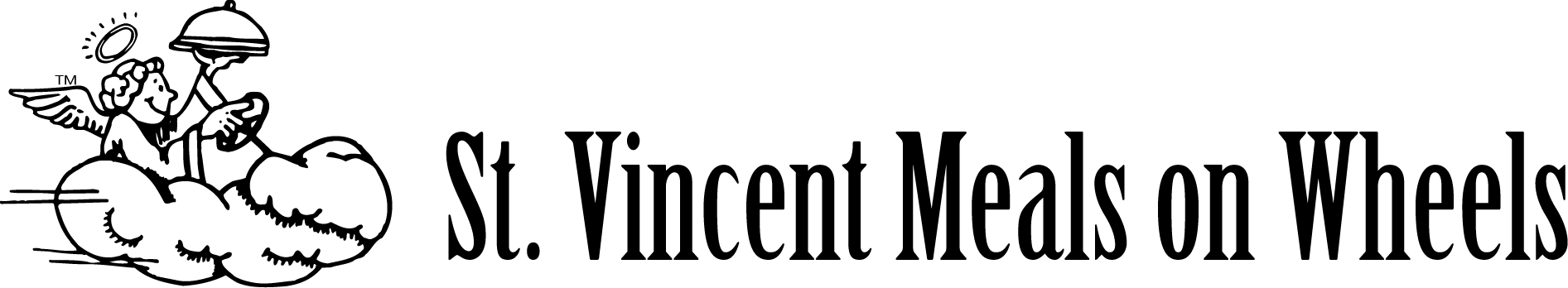 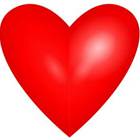 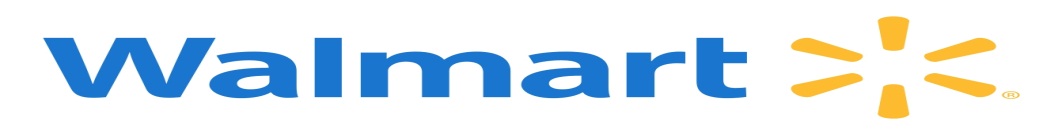 How St. Vincent Meals on Wheels Connected to the Millennial Generation and their Culture to make a Difference in the Lives of Homebound Seniors Today
HIGHLIGHTS
Cart for a Cause - the starting point
Cart for a Cause Cookbook Publication – a collection of recipes from 32 of our Cart for a Cause Chef Ambassadors
Fashion Nite Out – partnership with Saks 5th Avenue, Junk Food Clothing and other fashion forward brands with young Fashionistas shopping  for St. Vincent Meals on Wheels 
Culinary Cause Dinners – a series of fully curated intimate dinners produced in partnership with our Chef Ambassadors
Cart for a Cause Menu Badging System –Cart for a Cause logo badge added to selected menu item on 12 partnered restaurants throughout Los Angeles.  Each time the menu item is selected a donation is made to St. Vincent Meals on Wheels.
Frugal Foodie Video Series/Frugal Foodie Fund  – a series of twelve 2-3 minute videos, appropriate for social media use, with our Chef Ambassadors/”Save Money, Feed a Senior.” 
Text-to-Donate – used in any situation where there is a crowd. This was used most recently from the Nokia Plaza at LA Live, in front of an audience of 2,500. 
Best Practices Tool Box for Engagement of Millennial Donors – will be available after the conference through the MOWAA website.
To see some of the initiatives and some of the new donors we engaged during the last 12 months, please click
http://www.youtube.com/watch?v=p1_hkZHqAvg
http://www.rmhmedia.net/walmart-foundation-mowaa-building-the-future-vision-grant